Системность в работе учителя английского языка
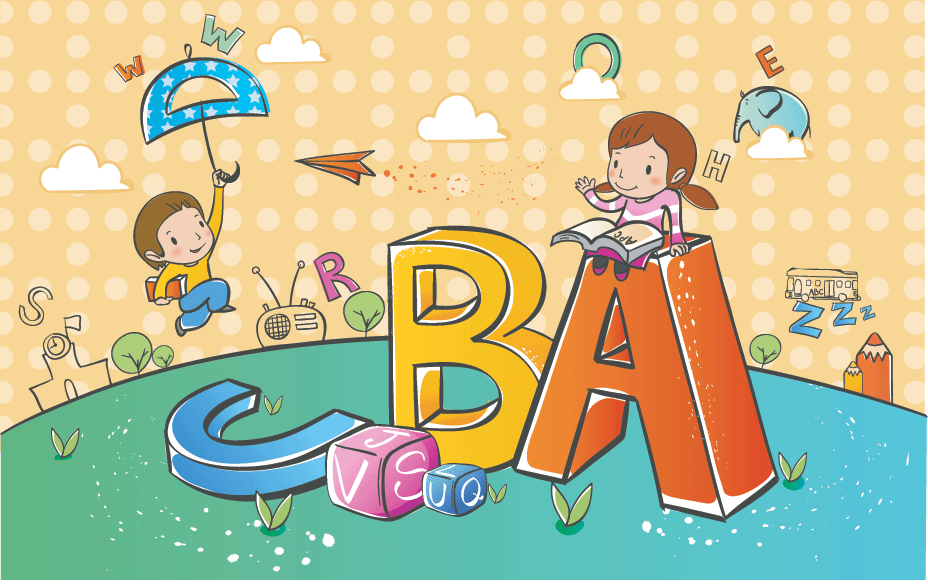 Новая политическая обстановка, расширение международного сотрудничества и международных контактов требуют сегодня глубокого (свободного) владения иностранным языком  и, как следствие, новых педагогических технологий.
Основные компетенции:- базовые компетенции (чтение, письмо, слушание и говорение)- мыследеятельностные компетенции (причинно-следственное мышление, принятие решений, критическое мышление)- личностные компетенции (ответственность, самооценка, коммуникативность, нравственность).
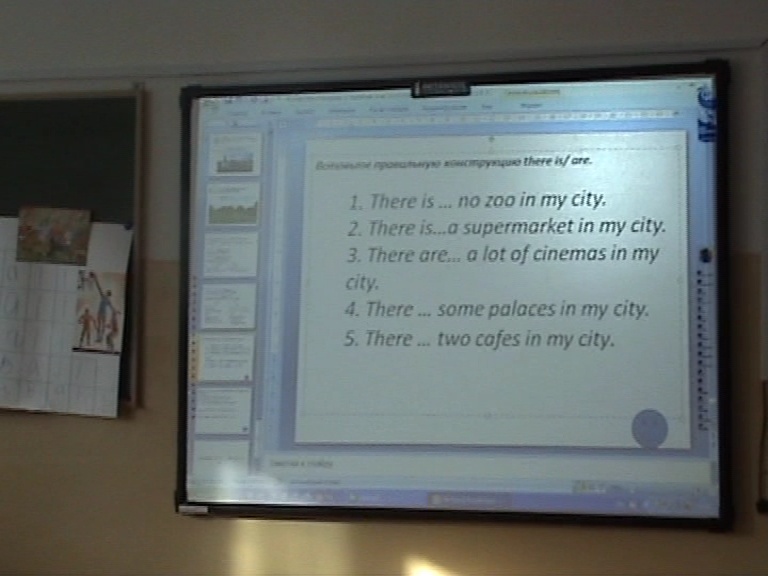 Сущность системно – деятельностного подхода:восприятие учеником  знаний  не в готовом виде, а в процессе его собственной деятельности
Главная задача преподавателя :-раскрыть творческий потенциал учеников, -найти такие дидактические средства,        которые пробуждали бы мыслительную активность детей и интерес к иностранному языку.
Моя система в работе:
1. Метод проектов.
2. Мультисенсорный и деятельностный подходы в обучении англ.языку младших школьников.
3. Технология сотрудничества.
4. Формирование портфолио (нач.стад.)
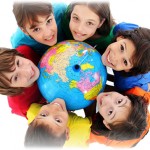 Основная идея  технологии    сотрудничества:
создать условия для активной   совместной учебной деятельности учащихся в разных учебных ситуациях.
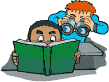 Групповые и парные работы «вытесняют» фронтальные формы работы.
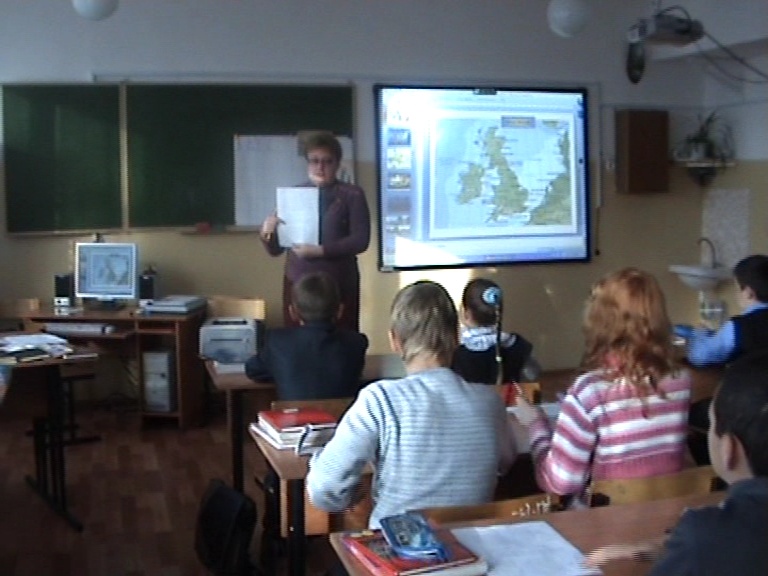 Проект – это самостоятельно планируемая и реализуемая учащимися работа, в которой речевое общение вплетено в интеллектуально-эмоциональный контекст другой деятельности.
Метод проектов  реализует создание языковой среды.
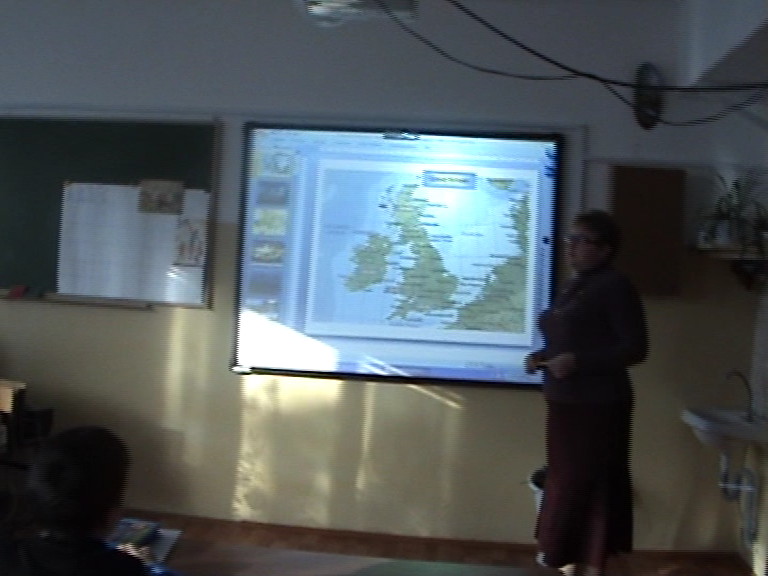 Типы проектов: -творческие,  -исследовательские,  -ролево-игровые.
Моя система в работе:

Технология сотрудничества.
Метод проектов.
Мультисенсорный и деятельностный подходы в обучении англ.языку младших школьников.
4.  Формирование портфолио (нач.стад.)
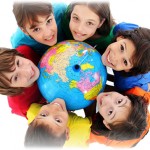 Речевая деятельность:-говорение-аудирование-чтение-письмо
Система зачетов:1. контрольная работа – чтение, аудирование;2. зачет – по лексике, теоретической грамматике практике речи;3. тестовый контроль по лексике и грамматике;4. разработка и защита творческого проекта.
Т.о.     с и с т е м н о с т ь 
   личностно-ориентированного, деятельностного, коммуникативного и компетентностного подхода
          о р и е н т и р о в а н о 
   на  образование, воспитание и развитие личности школьника 
           с р е д с т в а м и 
   английского языка.
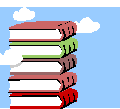 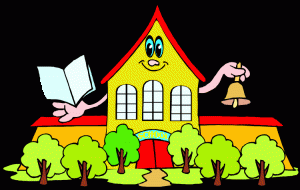